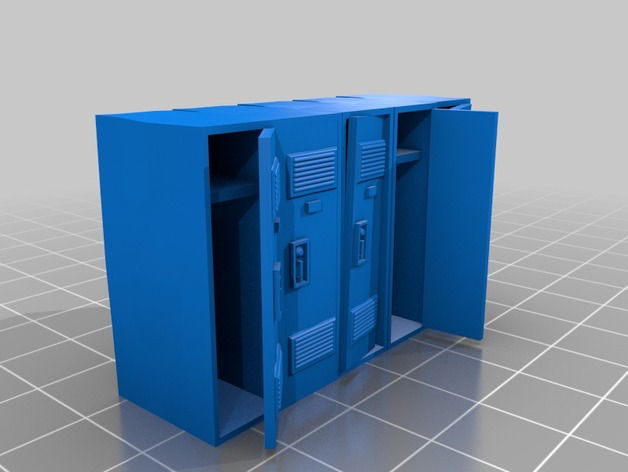 School Mini locker
Helix Pencil Holder (Open path)
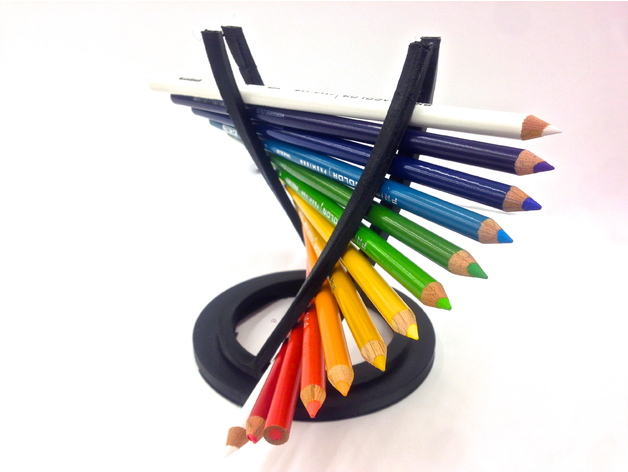 Buckyball Pencil Holder
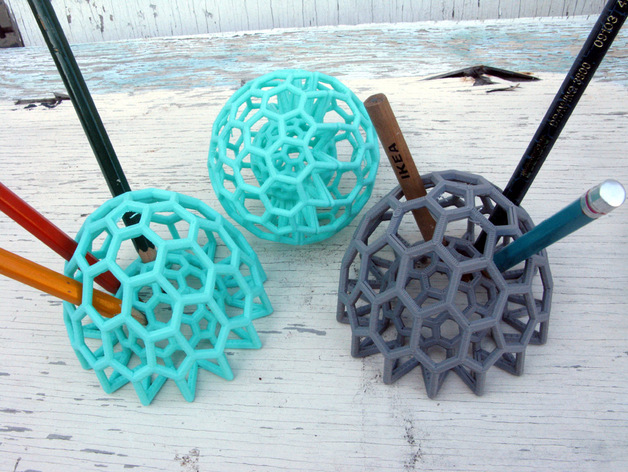 Boo - Toilet paper holder
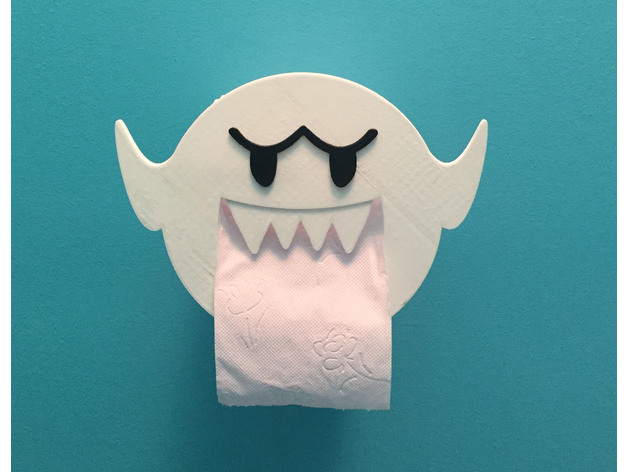 Wireframe Skull Pencil Holder (For The Love of Dog)
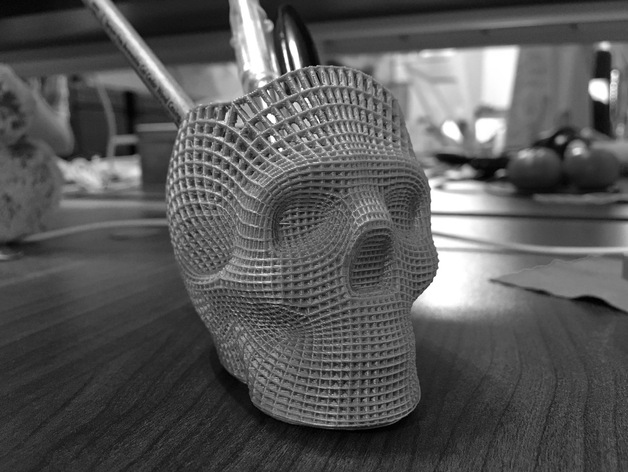 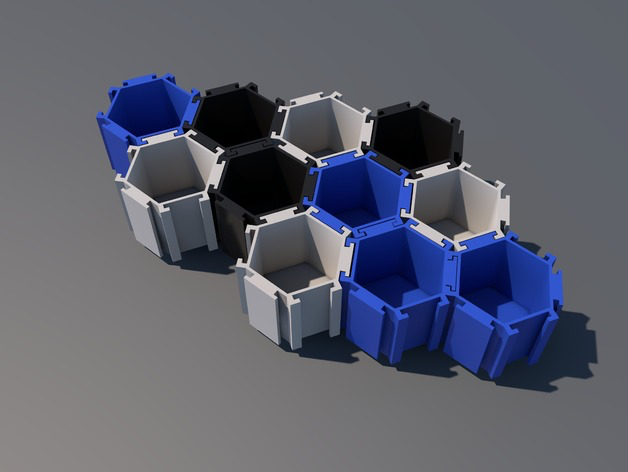 Hexagonal container
Whiteboard Marker Holder
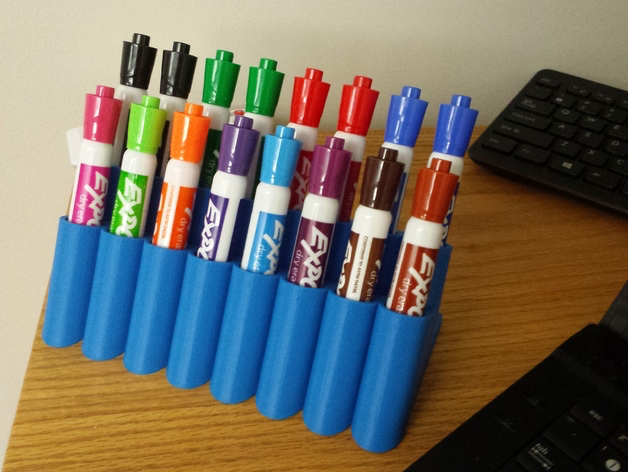 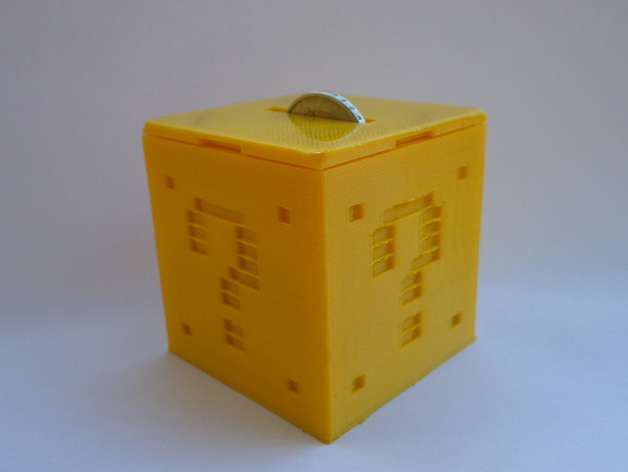 Mario Coin Box
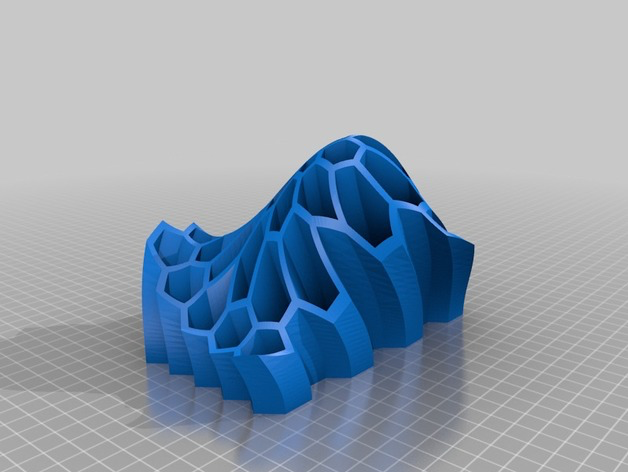 pen/pencil holder
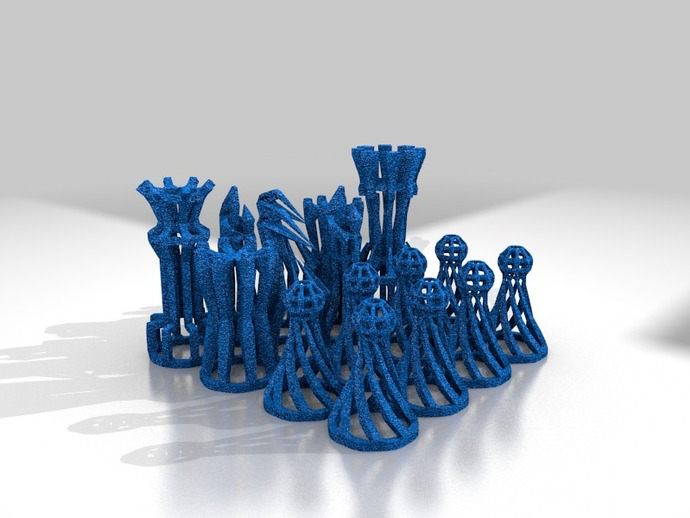 Wireframe Chess Set (fixed stl file)
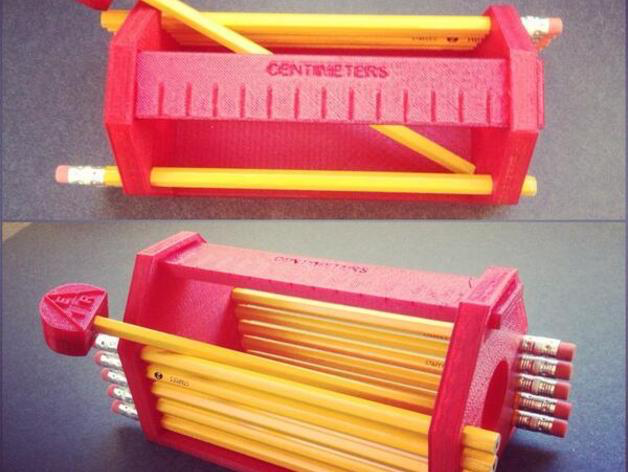 The School Tool Box
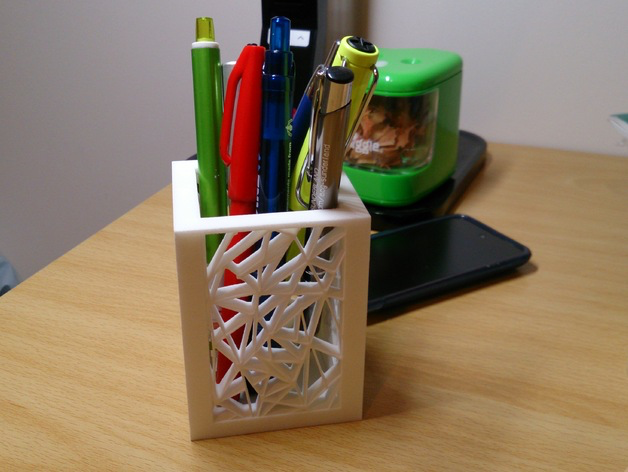 Cool pencil case
Wave ipad stand
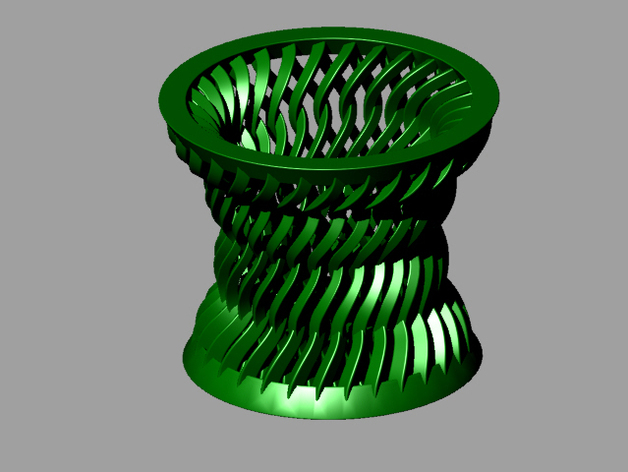 Double Helix Pencil Holder 80mm (Grasshopper Modeling)
Cool wave ipad stand
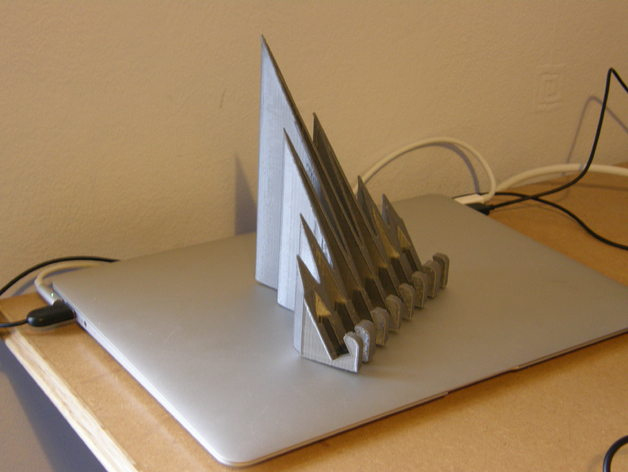 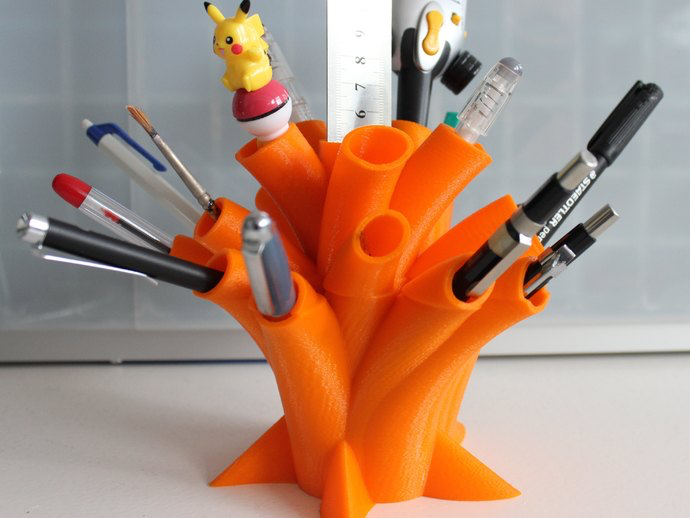 Pen Holder
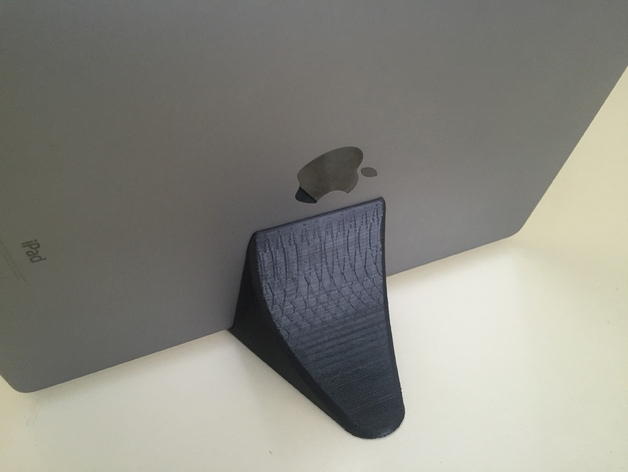 iPad Stand
Hive Pencil box
The hive
Ipad stand
Paint Brush Holder
Paint brush holder
Spong rack
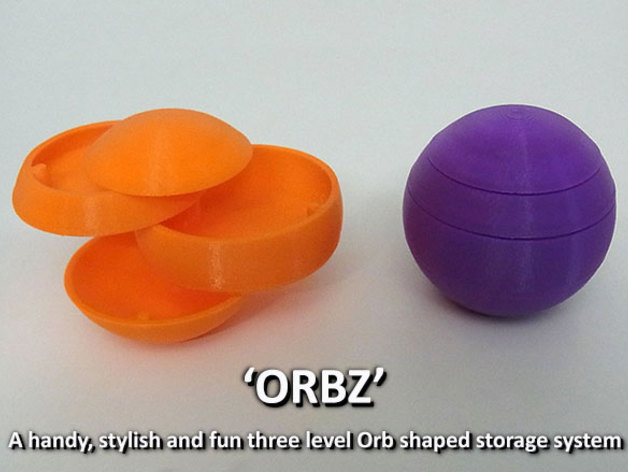 Model paint brush holder
Kitchen sink wash cloth dryer
Honeycomb for screws
Prime numbers holder
Buckyball Pencil Holder
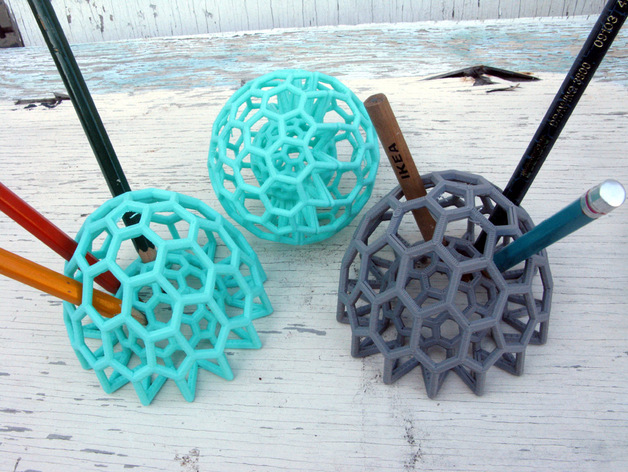 Cool wave ipad stand
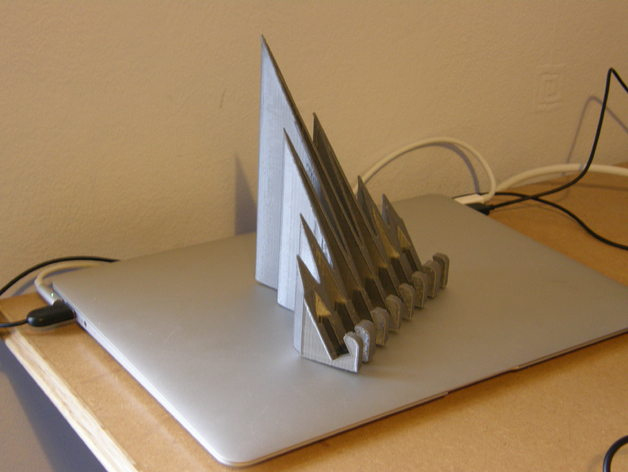 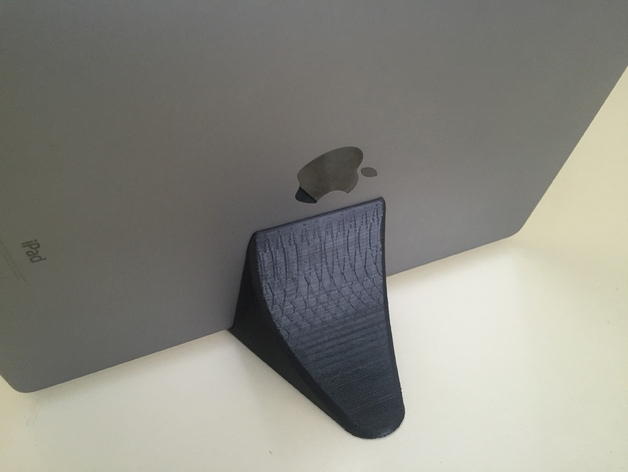 iPad Stand
Wave ipad stand